Indigenous thinking and our search for a sustainable futureWeek OneIIa: Modernity
Dr Keith R. Skene
Biosphere Research Institute
Breaking the Bond Between Nature and Humanity: Out of Eden
Humans have lived in an interconnected relationship with the Earth system for some 95% of our time on the planet 
Only during the Holocene has this relationship increasingly broken down, with the advent of agriculture, irrigation, the built environment, trade, empiricism and land ownership 
The loss of connectivity and ecological intelligence has been the distinguishing outcome.
The Parting of the Ways
Agricultural surplus
- Food as a given rather than a key driver
Trade (economics)
-monetization, power, commoditization (of nature and humanity) and inequality
Hunter-gatherer to settler 
- urbanization
Specialization and division of labour
 - not all about food: military, builders, planners, extractors, exploiters, exploited
Organized religion and the fight against animism
Whitby Synod settled date of Easter and hair cuts
End of Celtic Christianity with its emphasis on nature as an extension of God (still held by Orthodox Church)
Continued antagonism towards animistic beliefs into Victorian era.
King Oswiu and his fasting wife
Oswiu followed Celtic Christianity
Celtic Easter could fall up to a month after Roman Easter
The King’s wife followed Roman Easter and would still be fasting
While Oswiu feasted
Something had to be done.
Whitby
Synod was organized
Two sides presented arguments
Oswiu ruled that Rome had it right
Rome took primacy over all Northumberland, including Lindisfarne
Episcopal seat was moved to York from Lindisfarne
Beginning of the end for Celtic traditions
Shift in Philosophy
Feminist writers discuss the advent of the Enlightenment and the Scientific Revolution as instigating a qualitative shift in the natural philosophy of Western societies
Each new development (or ‘progression’) in thought seemed to sever our ‘connectivity’ more and more, 
replacing it with a growing sense of human privilege, ascendancy and dominance over Nature and other human beings (e.g. Merchant 1980).
Dualism: the parting of the ways
Western views of Nature celebrated a dualism between human and nature
Nature as an object of exploitation, 
Nature as an object of investigation (e.g. seeing a given natural item as only an experimental unit), 
and Nature as an object of ownership. 
Indigenous people were classed as part of Nature.
Marquis of Condorcet
“Nature has placed no limits on our hopes”
John Locke
In 1689, John Locke argued that, initially, God created the world and gave it to men in common to use for their sustenance in the state of nature. 
In other words, all the world was a commons. 
Locke stated that “[L]abour, in the beginning, gave a right of property” (Locke orig. 1689, para. 45). 
Thus, agricultural efforts would legitimize ownership, provided that it did not disadvantage others
Indigenous people were not counted as “others”.
Terra nullius
Fundamental to Locke’s position was the belief that indigenous people were part of nature, being neither civilized nor rational, and therefore they had no claim to the commons 
Land occupied by indigenous tribes was declared terra nullius, or empty land
See additional material on website.
Darwin, when he observed the native human inhabitants of Tierra del Fuego, was disgusted: “Viewing such men”, he confided to his journal, “one can hardly make oneself believe that they are fellow creatures and inhabitants of the same world” (Darwin 1860: 216).
Primitivism
Theories of environmental determinism sought to explain indigenous populations’ ‘primitivism’ 
A consequence of environmental constraints and racial deficits
This informed colonial policies that sought to exclude or marginalize indigenous and other non-white (non-indigenous) populations.
Luigi Persico, Discovery of America, 1844
Detribalization and forced labour
Nature was ‘raw in tooth and claw’, and was there to be subjugated, much like the indigenous people 
Not only could native lands be taken, but the people living there could be tamed and forced into productivity.
Mabo v Queensland
It would not be until 1992 that the concept of terra nullius would be overturned in law
In the case Mabo v Queensland (1992) 66 ALJR 408
The court held that the lands were not terra nullius or “practically unoccupied” in 1788, when the British claimed ownership of aboriginal lands in Australia.
Who was Eddie Mabo?
Torres Straits Islander
As a radical fighter for land rights he was banned from returning to his home island
A test case, seeking to overturn Terra Nullius, was formulated in 1991
On 3rd June, 1992, the High Court overturned the terra nullius doctrine
Sadly, Mabo had died of cancer, aged 55 on 21 January 1992
He was buried as a king on his island, Murray Island.
Noble savage or sub-human
During the period of colonisation indigenous peoples were constructed in two main forms:
Innocent and pure, but requiring salvation, education and protection 
or  barbaric, untamable beasts, requiring extermination or forcible subjugation 
This portrait of noble savage or subhuman beast formed a dichotomous reduction which was often held simultaneously.
Evolution and ecology: dualism within Nature
Darwinian theory: Nature raw in tooth and claw
Ecology: Cohesive, interactive entity (See Skene, 2017).
Colonial actions
In mid-19th century Norway, Saami children were punished for speaking Saami, and their teachers were paid extra to monitor the parents’ language use
The period between 1870 to 1970 is called the “dark century” in Norwegian policy towards Saami peoples – a harsh assimilation phase that had detrimental effects.
Canada and USA
Colonial education was explicitly assimilationist from the 17th throughout most of the 20th century
In both nations, Native children were forcibly taken from their families to residential schools far from their homes
And were severely punished for “Indian talk”
Britain in Australia
Australia’s British colonial government applied tactics of isolation and assimilation with a “White Australia” policy 
Intended “to ‘breed out’ [Aboriginal peoples’] black traits” in order to “produce a homogeneous English-speaking Anglo-Saxon culture”
Latin America
In Latin America, a clear “intention of eradicating Indigenous ethnocultural differences” underlay centuries of policies designed to configure a uniform “national” society through segregated subtractive schooling.
Enclosure
Enlightenment philosophies of private property, 
the ascendancy of science 
and the dehumanization of ‘unenlightened,’ non-Western subjects 
justified the enclosure and domination of indigenous places and any meaningful connection with the land.
Land was seen as merely the spatio-temporal location of human affairs, 
arbitrary except for what natural resources it proffered 
Indigenous communities were uprooted and relocated into undeveloped land-bases which were deemed suitable by Western courts.
Trail of Tears and Death
1830 Indian Removal Act: President Jackson
Theft of 1.5 billion acres
Thousands died
This severed ancestral connectivity to the original landscape from which emerged their language, customs, culture and ways of life.
Being in this ‘new land’ was experienced as extreme disconnection
 Furthermore, this disconnection was compounded by surveillance of their traditional practices.
Conservation strategies and rewilding
Modern (Western) conservation approaches often attempt to separate culture from nature, protecting nature from humans.
Criminalization of indigenous practices
By removing the indigenous populations from their land, 
this led to criminalization of normal activities such as hunting, farming and the use of fire
turning hunters into poachers and trespassers.
San Bushmen
Botswana – shoot on sight policy on ‘poachers’
San bushmen (oldest tribe on Earth) rely on hunting to feed families
Tribal groups such as the Ogiek and Sengwer, the San, Maasai and Baka are being forced out of forests and wildlife-rich plains in Africa to protect nature
American Indians cleared from forests
Resulted in hugely damaging fires.
Conservation v People
Most of the world’s 6,000 national parks and 100,000 protected places have been created by the removal of tribal peoples
Simon Counsell, director of the UK’s Rainforest Foundation, agrees: “Much conservation is still in the mindset of being in opposition to people. The ‘conservation v people’ approach to protecting wildlife has worsened the lives of thousands of native people.”
Shona
In Zimbabwe, the colonial government viewed the Shona production methods as inefficient and damaging to the landscape, 
meaning that these traditional practices, which had emerged and evolved in these landscapes over thousands of years, were now criminalized.
Furthermore, cultural practices and indigenous languages, central to the regeneration of traditional knowledge, were viewed as pagan, ignorant and even satanic.
Bernard Grzimek excluded the Maasai from the Serengeti plains, claiming “A National Park must remain primordial wilderness to be effective. No man, not even native ones, should live inside its borders”
These conservation strategies are premised on two fictions: 
the ‘Garden of Eden’ of untroubled wilderness can only thrive in the absence of human communities 
and that minimal disturbance (similar to a scientific experiment) bodes the best for ecosystem health.
The planet is not a library where silence must rule
Indeed, some noise is an essential ingredient for any diverse, resilient and healthy ecosystem; it is a matter of how much noise
Indigenous people know how much noise to make
The intermediate disturbance hypothesis
Sub-optimal in all things.
Danford Chibvongodze (2016) writes that “The conservation of the environment in African societies rests upon a deliberate and conscious dove-tailing of cultural and social identities with the natural and wildlife environment.” 
Central to this is the integrated, local, emergent nature of indigenous knowledge
Indigenous knowledge is utilitarian and landscape-based
As is culture.
By dissecting and denying indigenous practices relating to the land (hunting, fishing, building, making, celebrating) 
and through separation and re-education of language, 
the cyclical inheritance of identity, value, meaning, one’s sense of context and empowerment is broken.
Donald Fixico (2003: 8) notes that “the linear mind looks for cause and effect, and the Indian mind seeks to comprehend relationships”.
Fire ecology and indigenous practice
Karuk tribal members in California, were negatively impacted by the effects of deep-burning fires and intensive firefighting activities which resulted from their exclusion from the landscape.
Denial of indigenous knowledge
It was unthinkable to imagine that indigenous knowledge could better attend to the ‘natural disaster’ than the tools, technologies and manpower of the modern Western state
Yet it was indigenous occupants who were capable of foreseeing what unsustainable conditions in these forests would lead to, and are best placed to understand what is best for the land and what serves its recovery
See Youtube videos in website.
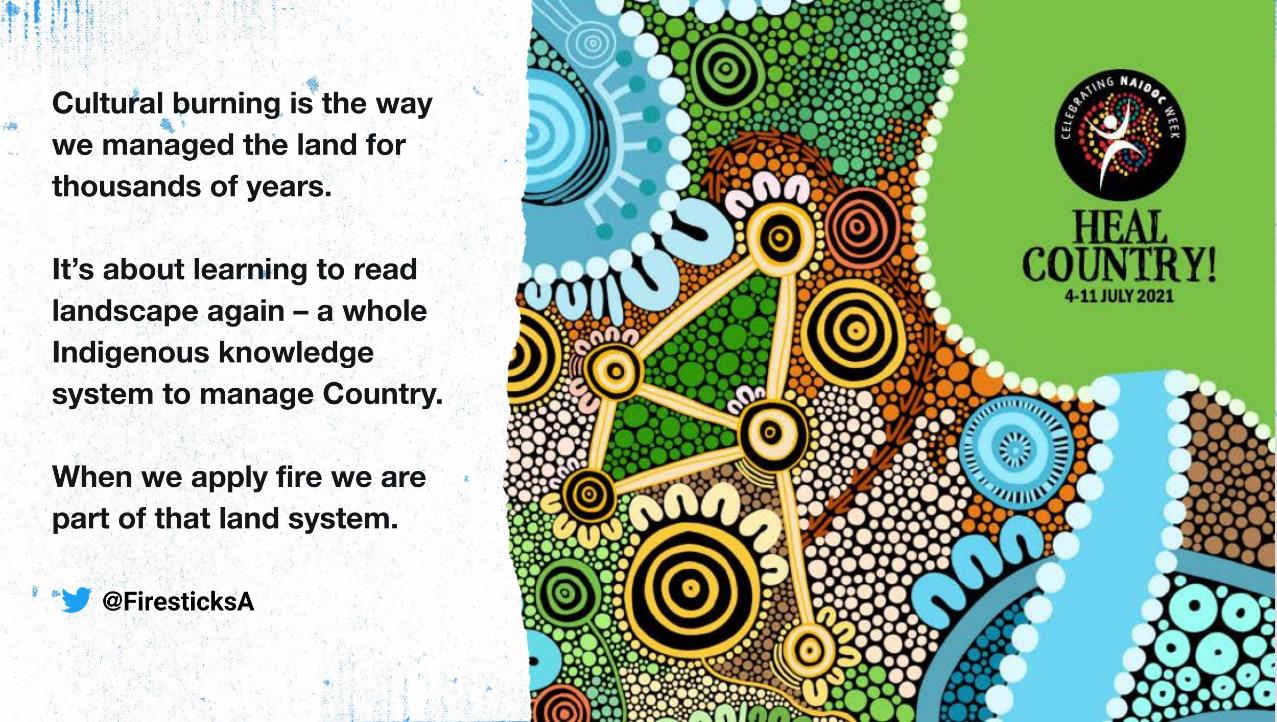 Firesticks Alliance
Fikret Berkes
“The irony is that, just as globalization has liberated traditional people from their local ecosystems on which they used to depend, 
they are receiving attention as a source of inspiration so that the industrial world does not destroy the larger global ecosystem on which all people depend.”
The centrality of the Earth system
The deep knowledge of ecology, systems theory, relationality and higher order cosmology
Enriched with temporal and spatial dimensions through storytelling and evolving practice
is fundamental to indigenous thinking
“Learning to read the landscape”
Far superior to reductionist Western philosophy
Better equipped for the real world
What truly is primitive and what is progress?
Contrast between utopian journey and reductionist philosophy of the West
Versus deep ecological experience and practice across many millennia
Cyclical versus unidirectional
Emergent versus reductionist.
DISCUSSION TIME